AMY CINTYA FITRI1101075002B.JepangKEGIATAN BELAJAR 4
Mencetak File Presentasi
Langkah-langkah yang ditempuh dalam proses pencetakan
pada powerpoint yaitu jika slide powerpoint yang anda buat
memang sudah siap melalui proses editing untuk siap cetak.
langkah-langkahnya;
Klik file, pilih print atau tekan shortcut menu print , tapi jika
anda ingin melakukan pengaturan tersendiri maka lakukan
dengan menekan tompol keyboard (Ctrl + P) maka akan
muncul kotak dialog seperti gambar
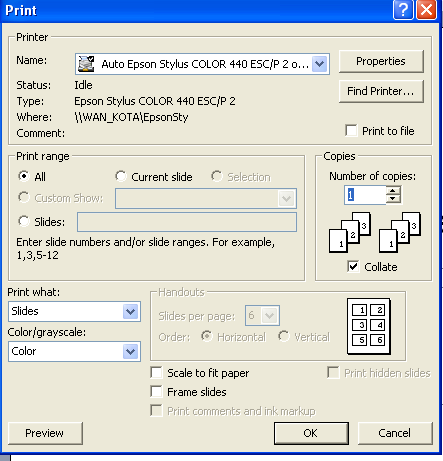 Fitur-Fitur Dasar Pencetakan
Perhatikan gambar
berikut in;
Hal-hal yang perlu untuk diperhatikan antara lain :
- jenis dan nama printer yang digunakan
- print rage : seluruh slide, atau slide tertentu
- jumlah pencetakan
- Print sebagai : slide atau sebagai hand out
- Print dengan Gray scale atau black white
Apabila semuanya sudah tertata dengan benar,
maka proses pencetakan sudah dapat dilakukan.
TERIMA KASIH